Мониторинг выполнения требований Банка России
Оценка соответствия ГОСТ Р 57580
ГОСТ Р 57580
ГОСТ Р 57580.1-2017
ГОСТ Р 57580.2-2018
Определяет методику оценки соответствия, правила проведения аудита и расчета количественных показателей формирующих итоговую оценку
Определяет уровни защиты информации и соответствующие им требования к содержанию базового состава мер защиты информации, которые применяются различными организациями для реализации требований к обеспечению защиты информации, установленных нормативными актами Банка России
С 2021 года информационная безопасность финансовых организаций должна соответствовать требованиям ГОСТ Р 57580
[Speaker Notes: Два стандарта
В одном описание уровней защиты информации и требований,  мер защиты информации
Во втором описывается методика оценки соответствия правила аудита и расчета количественных показателей необходимых для расчета оценки соответствия
С 2021 года все финансовые кредитные организации должны соответствовать требованиям ГОСТ]
Оценка соответствия
01
02
03
04
Нарушения
Процессы
Направления
Жизненный цикл
Фиксация нарушений
Оценка выбранных мер 
ЗИ для процессов
ЗИ
Оценка выполнения мер
ЗИ по направлениям
ЗИ
Оценка мер ЗИ на этапах
жизненного цикла
[Speaker Notes: Оценку соответствия можно разделить условно на 4 этапа
Оценку мер защиты для процессов защиты информации, таких как защита виртуализации, защита от вредоносного кода
Оценка мер защиты по развитию направлений защиты информации
Оценка мер защиты на этапах жизненного цикла СОИБ
Контроль и выявление нарушений
Каждый из этих четырех этапов требует оценки технических и организационных мер защиты в соответствующем разделе
Состав требований и методика расчета в целом описаны достаточно подробно, но процесс оценки все равно получается достаточно трудоемким]
Какие сложности?
Мер защиты у  процессов ЗИ
343
Уникальных мер защиты с учетом направлений
408
Общее количество мер защиты
667
[Speaker Notes: Вызвано это в первую очередь весьма большим количеством мер защиты на каждом из этапов оценки
Суммарно получается:
343 меры защиты для процессов
408 меры защиты для направлений
667 мер защиты – общее количество с учетом оценки каждого процесса по каждому направлению]
Меры защиты
14.5%
97 необязательных мер
15.5%
103 технические меры
5%
33 необязательные меры
42%
279 технических мер
Минимальный
Стандартный
Усиленный
41%
274 необязательные меры
43.5%
290 организационных мер
43.5%
291 организационная мера
36.5%
244 организационные меры
58.5%
390 технических мер
[Speaker Notes: Посмотрим на состав мер защиты в стандарте
Выделяется три категории мер защиты Технические, Организационные и меры помеченные в стандарте как необязательные
На минимальном уровне ЗИ только 103 меры защиты реализуются с помощью технических средств или 15.5%
Организационными мерами реализуется 290 мер защиты или 43.5%
Чем выше уровень защиты  тем больше мер защиты реализуются с помощью технических средств
На самом высоком уровне защиты усиленном 390 мер защиты должны реализовываться с помощью технических средств или 58.5%
Можно сделать вывод о том что чем выше требуемый уровень защиты в организации тем больше вероятное количество мер можно контролировать в автоматизированном режиме]
Оценка выбранных мер системы ЗИ
Осуществляется автоматически на основании разработанных метрик дерева соответствия
Расчет итоговой оценки за выбор мер защиты (ЕПЗИ) по каждому из процессов рассчитывается в рамках Ресурсно-сервисной модели согласно методике:
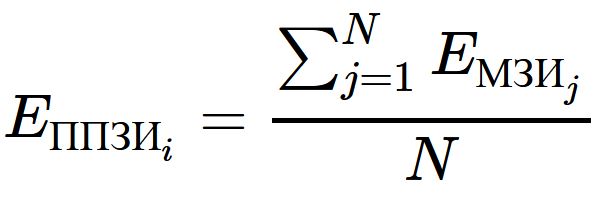 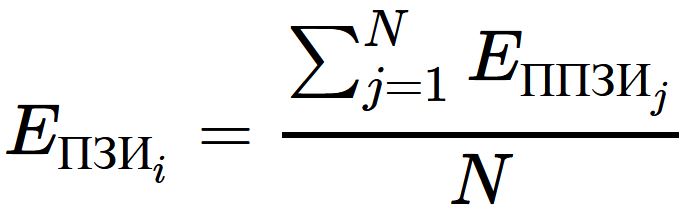 Где:
i — порядковый номер подпроцесса
j — порядковый номер меры защиты
N — количество мер защиты подпроцесса
Где:
i — порядковый номер процесса
j — порядковый номер подпроцесса
N — количество подпроцессов
[Speaker Notes: Первый шаг, оценка мер защиты для процессов у нас реализуется автоматически в рамках дерева соответствия построенного на базе функционала ресурсно сервисной модели. 
В соответствии с методикой на базе оценок мер защиты мы должны сначала вычислить значение для подпроцессов и далее для процессов.]
Описание процесса оценки
[Speaker Notes: Как это выглядит у нас. Мы создаем набор дерева соответствия, которые рассчитывают оценки соответствия мер защиты процессов.
Для организационных мер защиты автоматизация затруднительна, оценка по ним заносится аудитором в систему вручную]
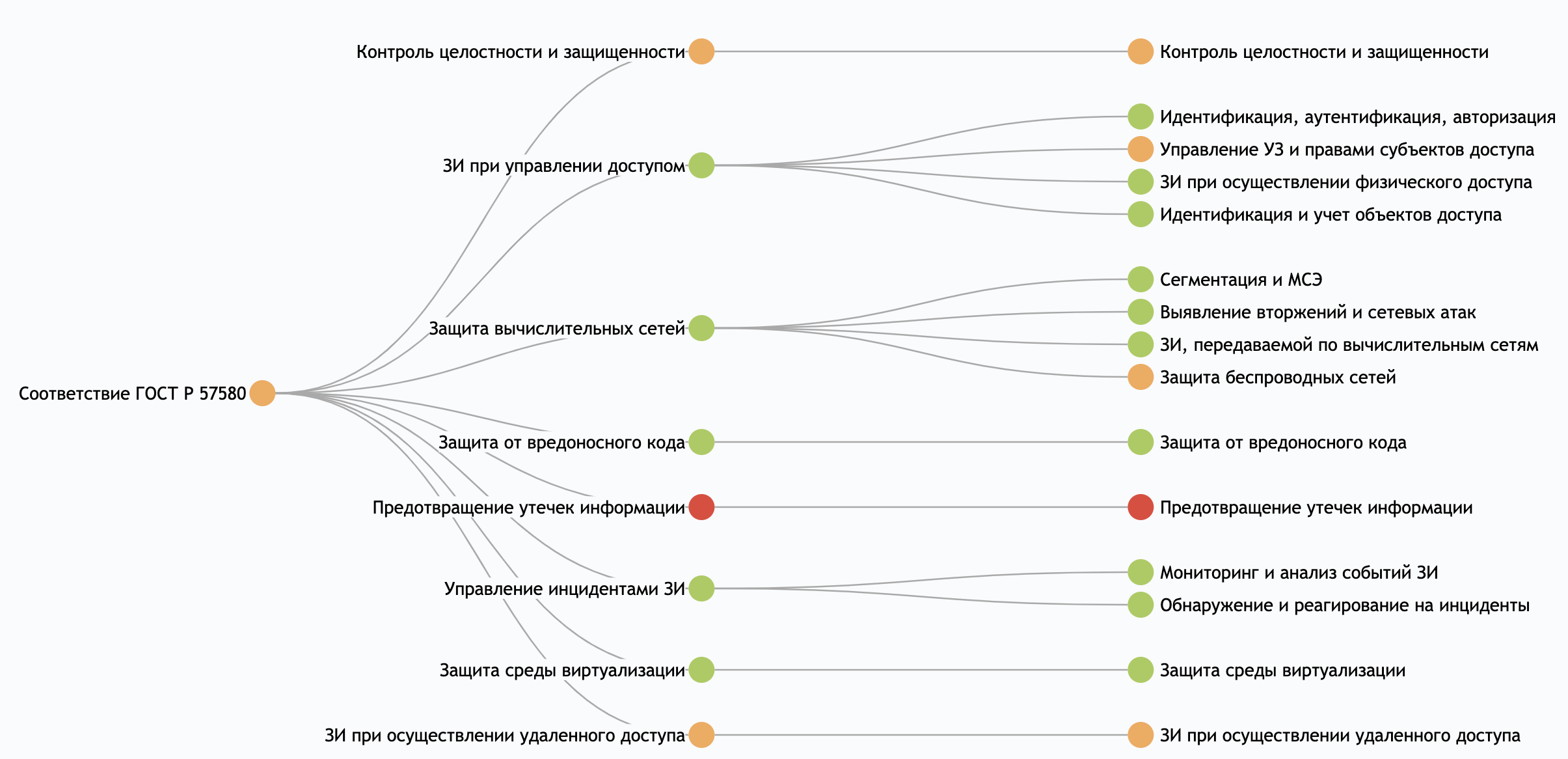 Описание процесса оценки
Расчет итоговой оценки мер защиты подпроцессов EППЗИ
Расчет итоговой оценки мер защиты процессов EПЗИ
[Speaker Notes: Метрики расчитываются и в итоге в рамках дерева соответствия, на верхних уровнях мы можем работать со значениями оценок соответствия подпроцессов и процессов.
Эти значения используются на последующих шагах.]
Направления защиты информации
Совершенствование
Планирование
Направление 1 "Планирование процесса системы защиты информации"
Направление 4 "Совершенствование процесса системы защиты информации"
Проверка
Реализация
Направление 3 "Контроль процесса системы защиты информации"
Направление 2 "Реализация процесса системы защиты информации"
[Speaker Notes: На следующем шаге производится оценка мер защиты для каждого процесса по каждому направлению. Всего направлений 4:
планирование
реализация
проверка
совершенствование]
Оценка по направлениям защиты информации
Рассчитывается на основании параметров мер защиты по направлениям ЗИ в соответствии с методикой:
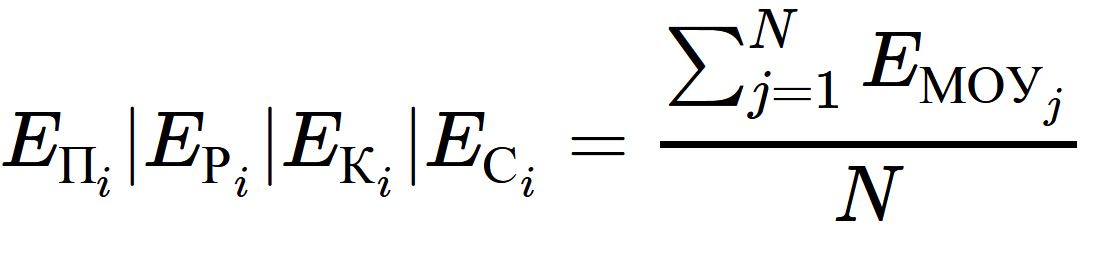 Где:
i — порядковый номер процесса ЗИ
j — порядковый номер меры защиты
N — количество мер защиты
[Speaker Notes: Расчеты по направлениям производятся автоматически согласно методике идентично для всех направлений.]
Оценка по направлениям защиты информации
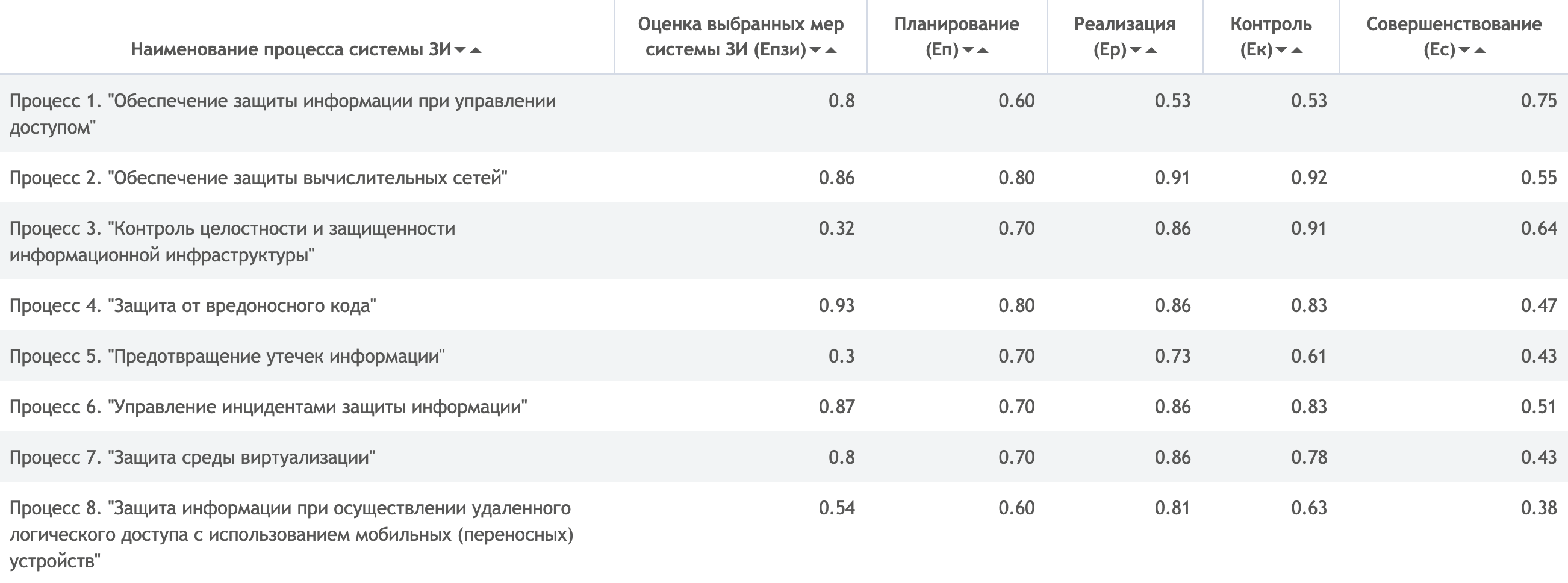 Расчет итоговой оценки мер защиты направлений EП, EР, EК, EС
[Speaker Notes: Все эти расчеты производятся автоматически, и мы можем работать с результатами в удобном для нас представлении, например вывести необходимые коэффициенты на дашборд в табличном виде]
Фиксация нарушений и оценка жизненного цикла
Фиксация нарушений необходима для расчета итоговой оценки соответствия (R), за каждое нарушение (Z) снимается 0.01 согласно методики
Оценка мер защиты на этапах жизненного цикла (EАС) также необходима расчета для итоговой оценки соответствия:
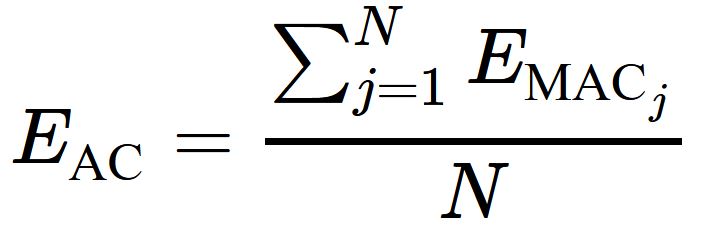 Где:
j — порядковый номер меры защиты
N — количество мер защиты
[Speaker Notes: Оценка жизненного цикла аналогично предыдущим этапам
Нарушения рассчитываются особенным образом, каждое  нарушение напрямую учитывается в итоговой оценке, за каждое нарушение снимается 0.01 балла итоговой оценки
Перечень показателей по которым необходимо контролировать нарушения приведен в методике, для контроля нарушений заводим соответствующие правила которые будут контролировать и фиксировать нарушения которые будут учитываться в дальнейших расчетах]
Расчет оценки соответствия процесса
В расчете оценки соответствия процессов (Ei) используются ранее посчитанные значения:
Значения итоговых оценок за выбор мер защиты для процессов(ЕПЗИ)
Значения итоговых оценок мер защиты для направлений (EП, EР, EК, EС)
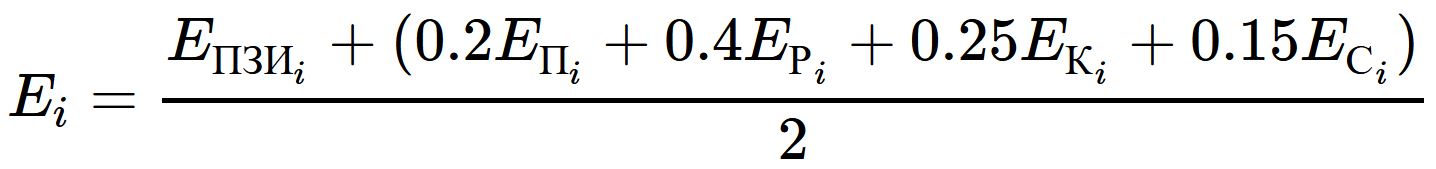 Где:
i — порядковый номер процесса ЗИ.
[Speaker Notes: Мы прошлись по шагам оценки мер защиты и дальше уже можем работать с полученной информацией, делать итоговые расчеты и работать со срезами показателей на любых этапах расчетов.
Например, мы можем посчитать оценку соответствия для процессов по предлагаемой в ГОСТ методике и вывести информацию на визуальную панель типа радар]
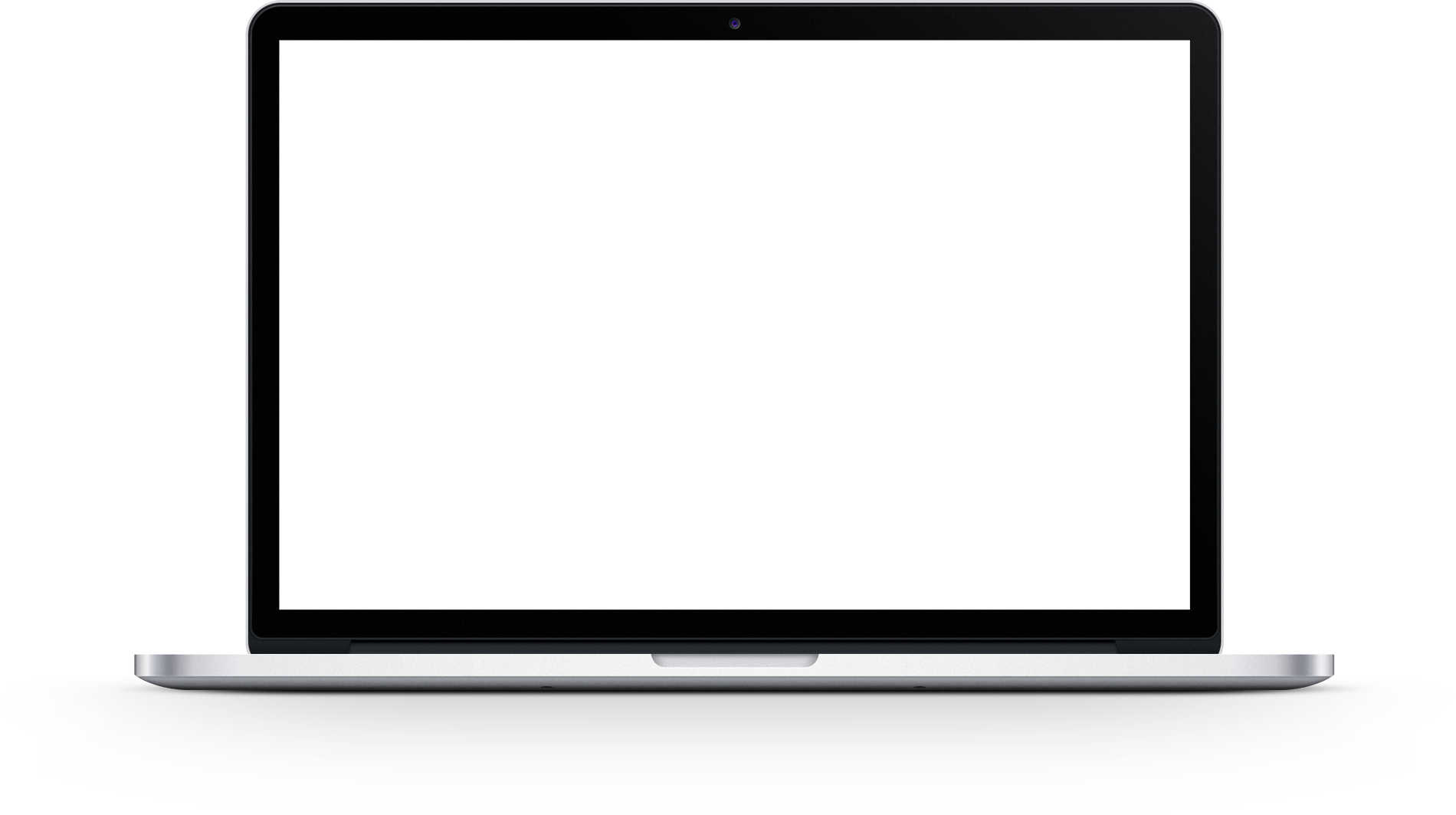 Результаты оценки соответствия могут использоваться:
в виде привычного дашборда
или в виде динамической статьи
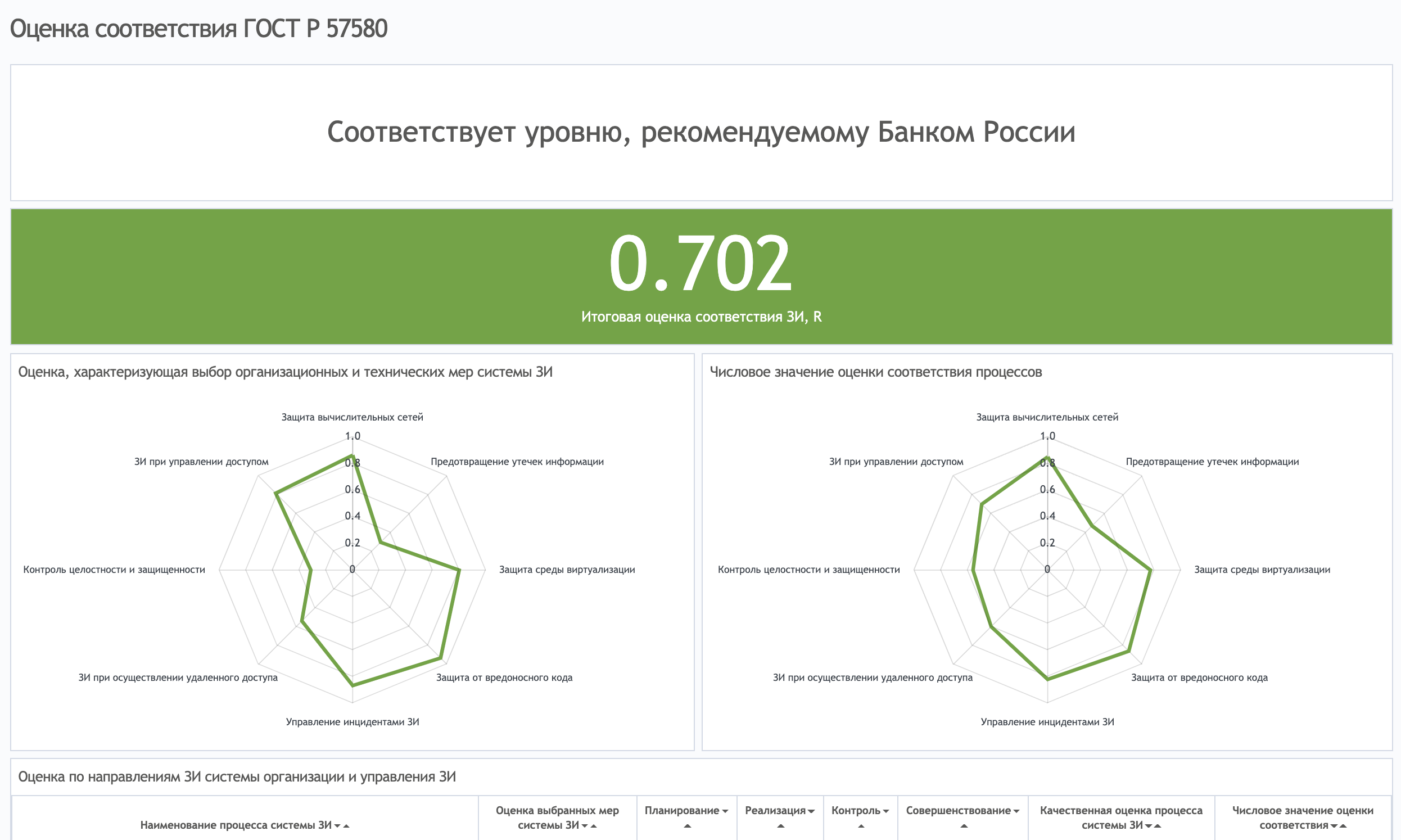 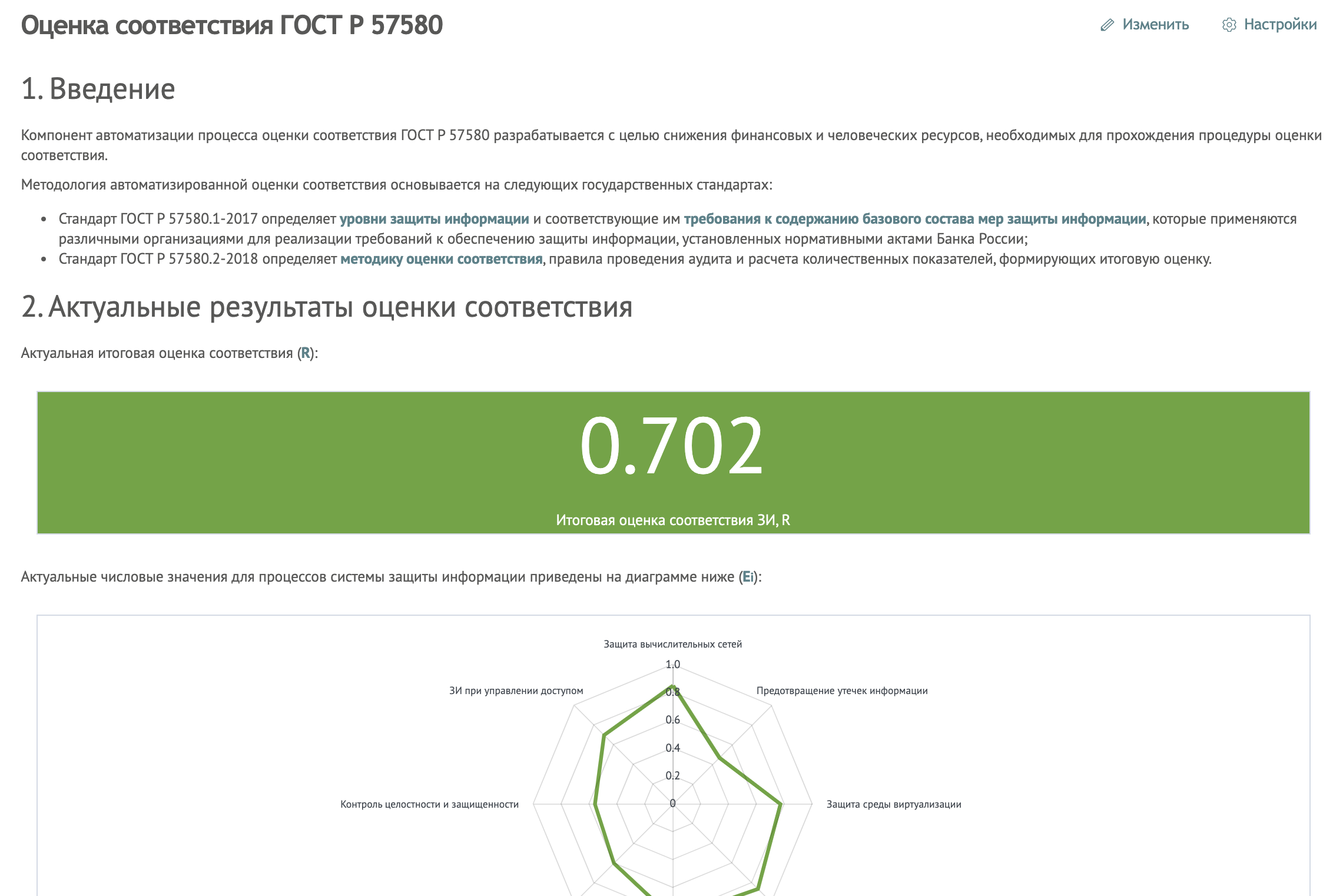 [Speaker Notes: Итак, сбор информации настроен, метрики РСМ регулярно собирают информацию по мерам защиты, расчеты выполнены. Остается донести полученную информацию ответственным лицам для дальнейшей работы с результатами. И здесь мы предлагаем работать с информацией как в виде привычных дашбордов с визуальными панелями или в виде динамических статей позволяющих обогатить визуальные панели необходимым описанием.]
Демонстрация
Подведение итогов
Сокращение трудозатрат на процедуру оценки соответствия ГОСТ Р 57580
Работа со всеми этапами оценки соответствия в рамках SM
Возможность контроля оценки соответствия в реальном времени
Своевременное обнаружение нарушений
Возможность использования тех или иных результатов в виде динамических статей для конкретных должностных лиц
[Speaker Notes: Сокращение трудозатрат на процедуру оценки соответствия ГОСТ Р 57580
Работа со всеми этапами оценки соответствия в рамках SM
Возможность контроля оценки соответствия в реальном времени
Своевременное обнаружение нарушений
Возможность использования тех или иных результатов в виде динамических статей для конкретных должностных лиц]
Спасибо за внимание!